Shields Library 
Engagement Project
ABT 212 001 (ZNE)
Kristen Bush
Cheyanne Harris
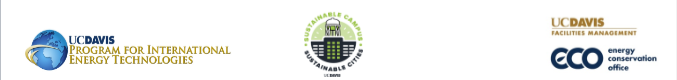 Outline
Problem Definition & Objective
Context & Background
Priorities of Client
Methodology
Case Studies
Proposed Outreach Strategies
Recommendations for Future Work
Bibliography
Problem Definition & Objective
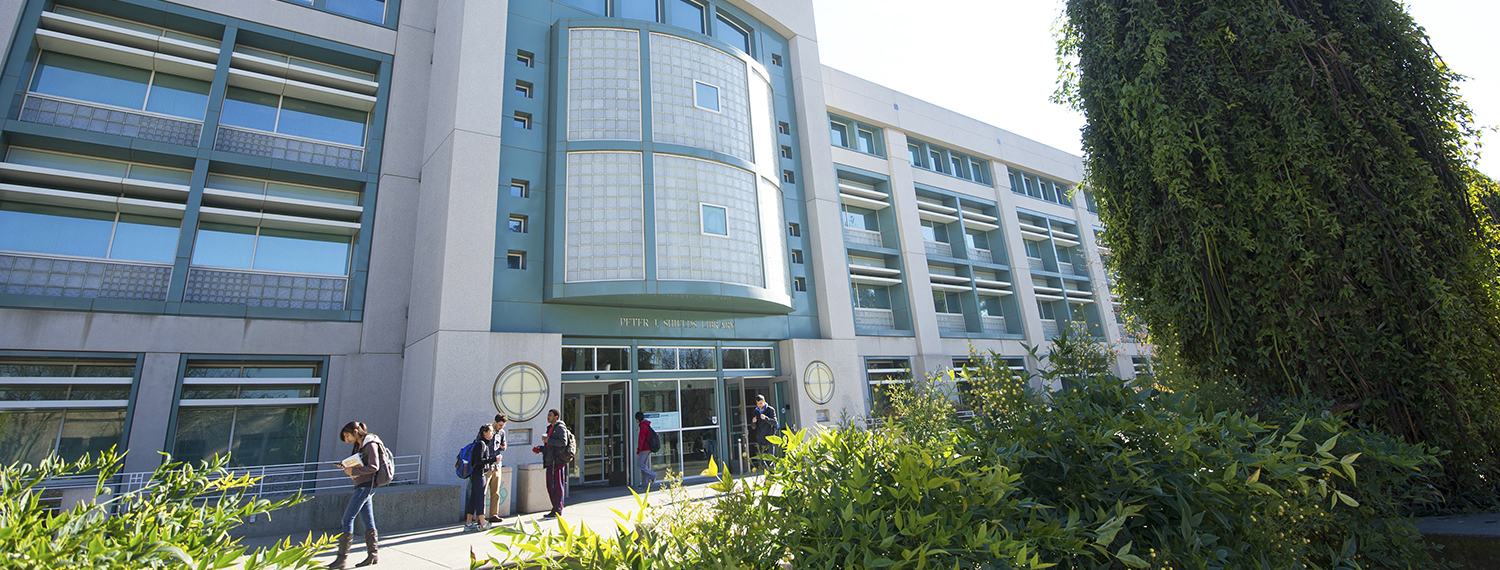 Shields Library is undergoing a LEED certification process primarily through HVAC scheduling adjustments. 

Educational Opportunities:
Energy Efficiency
Green Building Projects
Source: Robert Mondavi Institute - UC Davis
Problem Statement: 
Communicating HVAC scheduling improvements through educational outreach opportunities.
Problem Definition & Objective
Client: Energy Conservation Office (ECO)
Goals: Carbon Neutrality and Sustainable Stewardship
Priorities:
Education
Collaboration
Outreach/Promotion
Challenges:
Quantifying educational benefits
Creating community buy-in
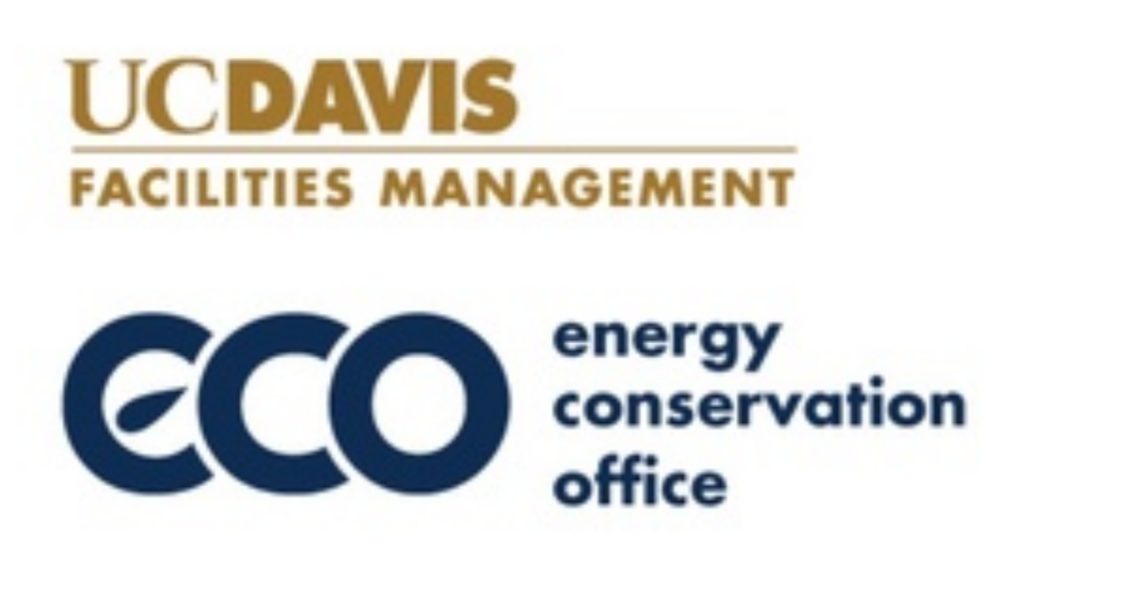 Source: Energy Conservation Office
Methodology
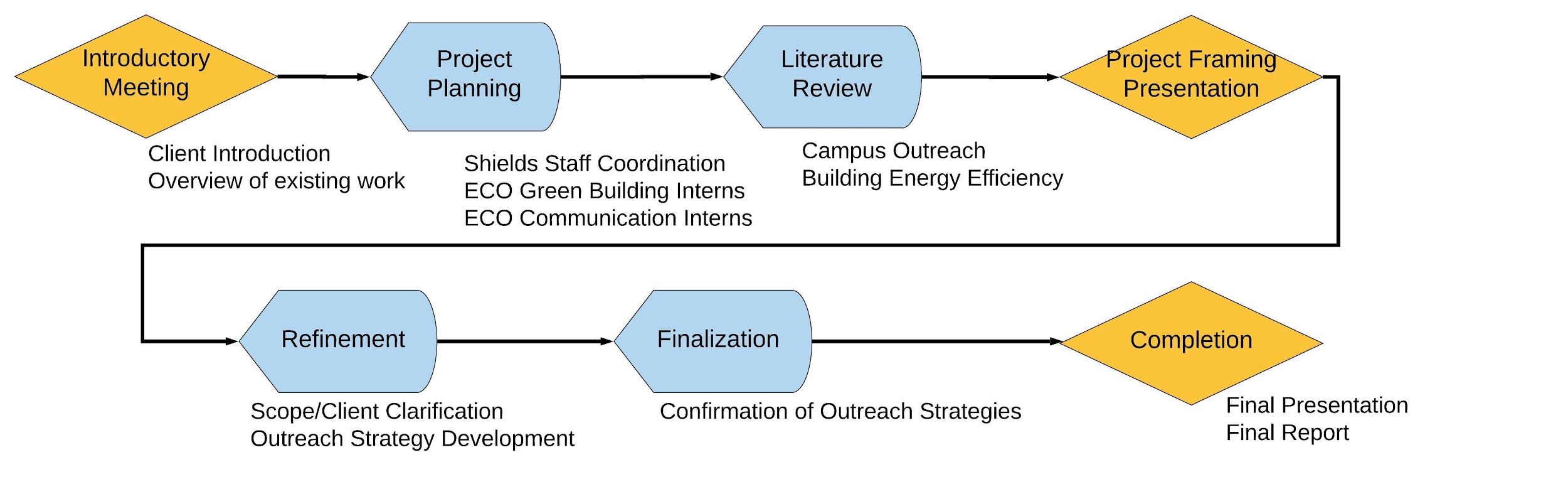 Case Studies
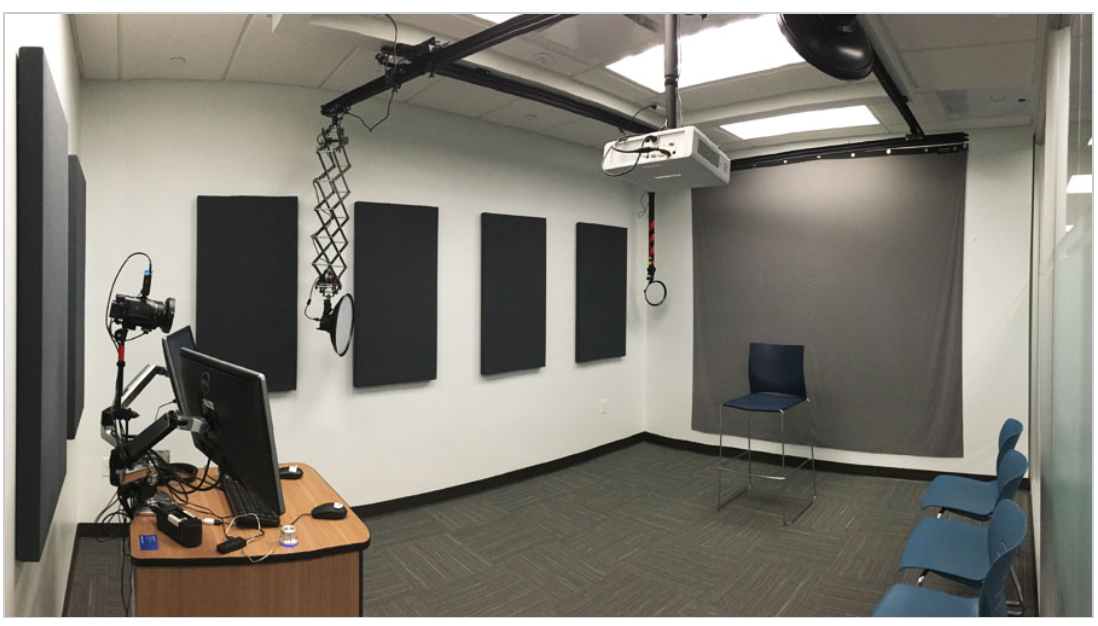 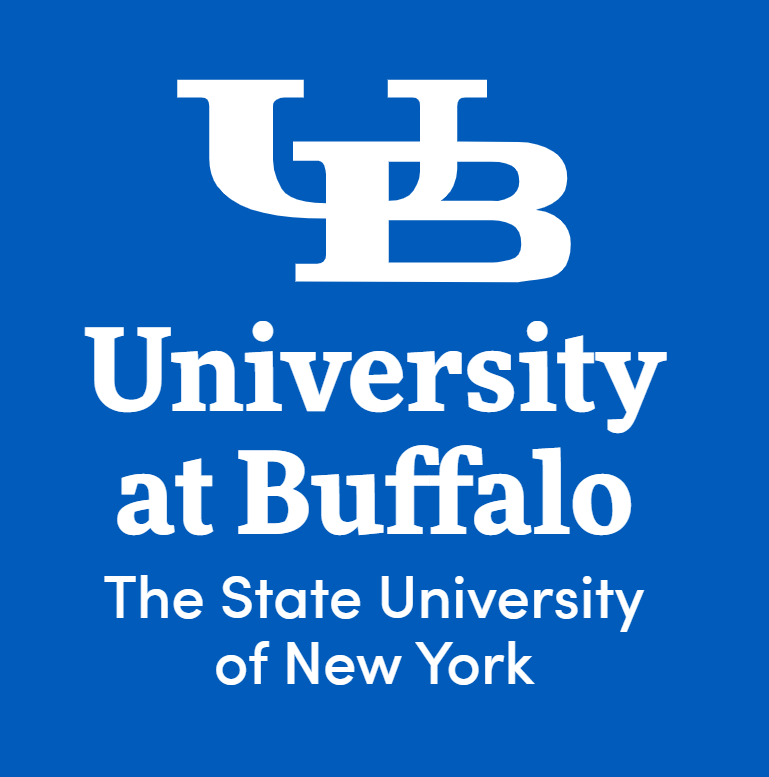 Source: University at Buffalo
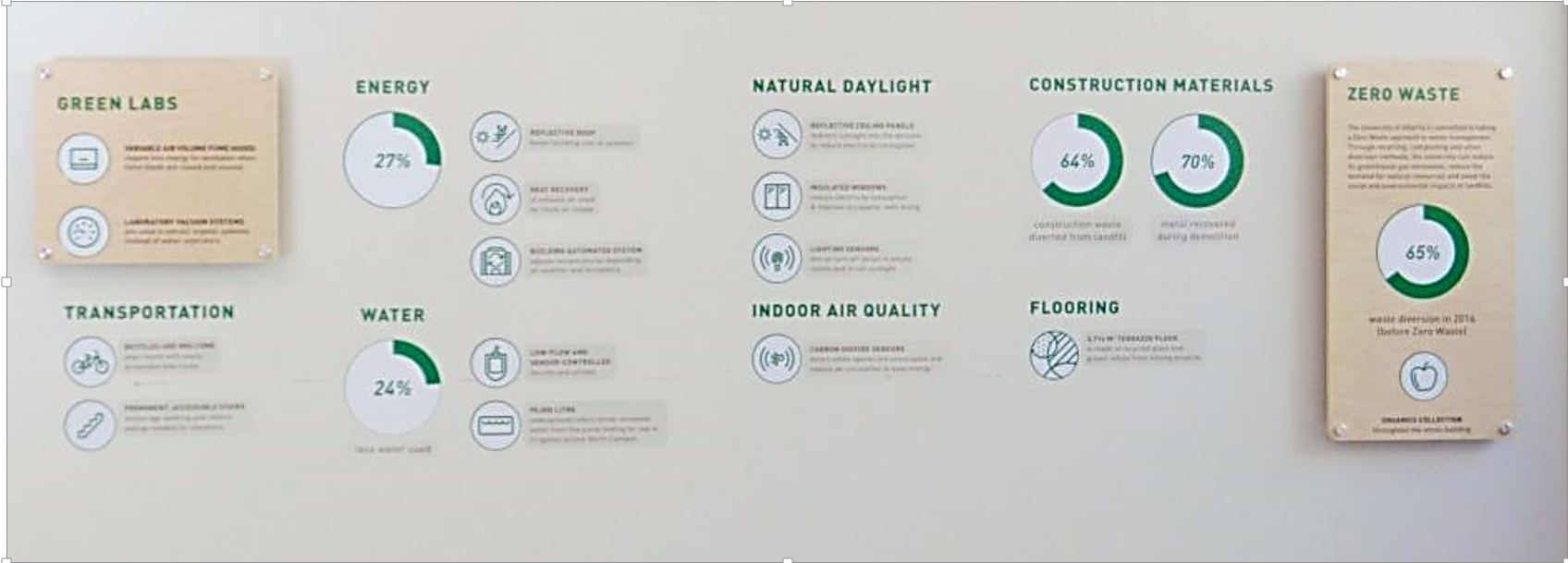 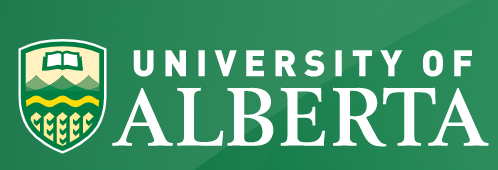 Source: University of Alberta
Proposed Outreach Strategies
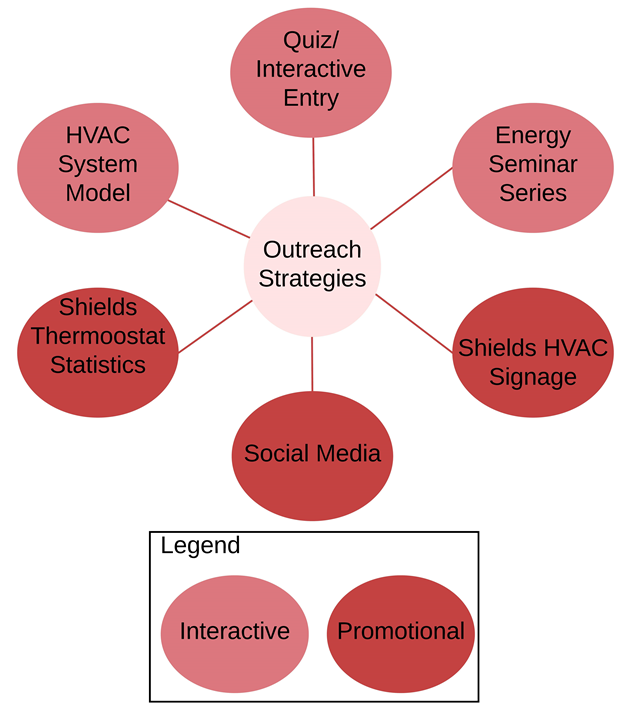 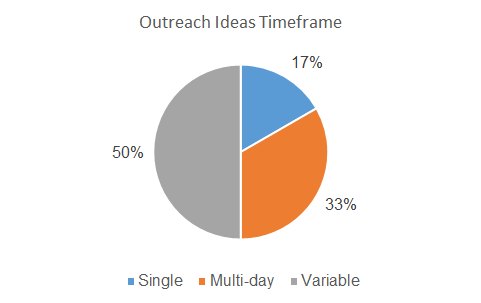 Recommendations for Future Work
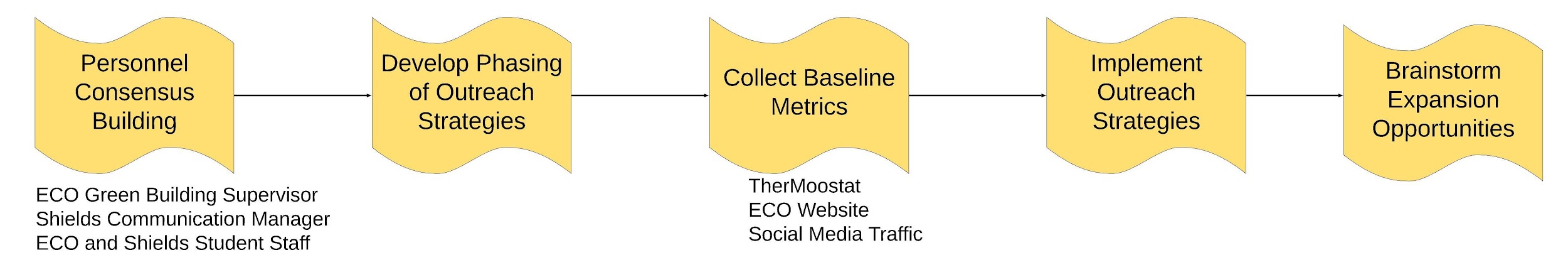 Takeaways
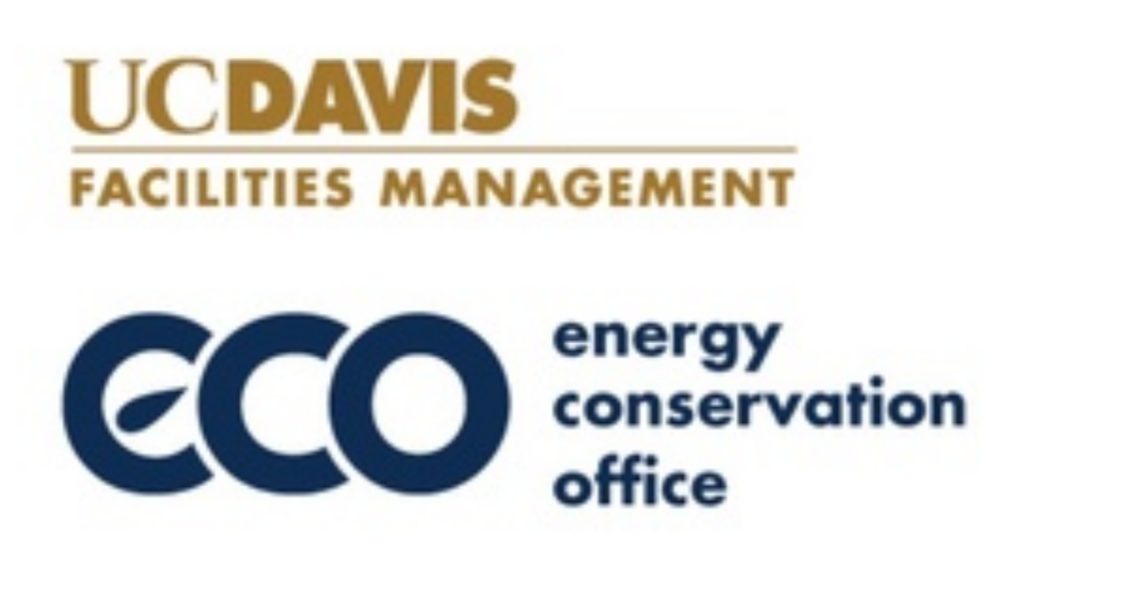 Collaboration 
Education
Communicating to a non-technical audience
Source: Energy Conservation Office
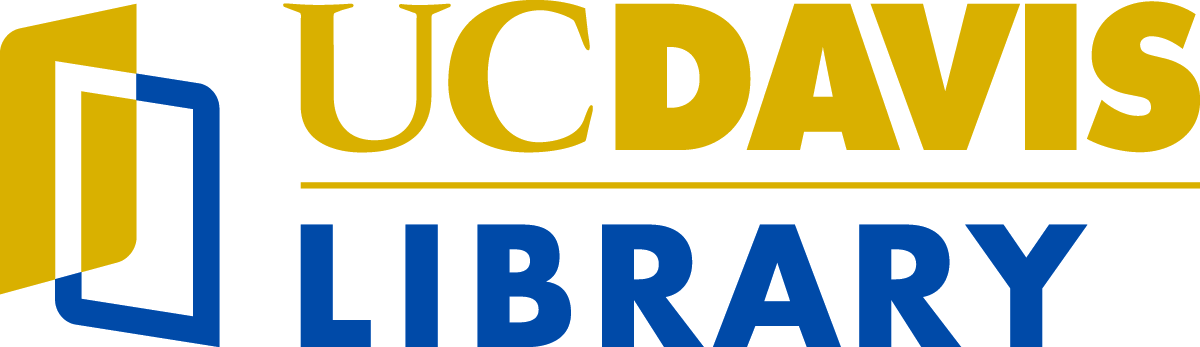 Source: UC Davis Brand Guide
Bibliography
https://library.buffalo.edu/video-recording-studios/
https://www.ualberta.ca/index.html
UC Davis Brand Guide - https://ucdavis.app.box.com/v/wordmark-logos/folder/41541520782